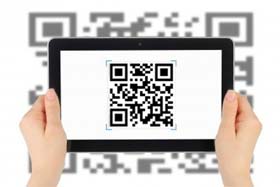 Использование технологии «QR- коды» в работе учителя начальных классов
Марцениус Елена Константиновна 
учитель начальных классов
МАОУ «СОШ №145 г. Челябинска»
Цель: ознакомление с возможностями использования технология «QR-кодирования» в работе учителя начальных классов
Задачи:
познакомить с инструкциями по созданию и сохранению QR- кодов через приложение «Free QR Creator»
показать преимущества использования технологии QR- кодов в образовательной деятельности
Цифровая образовательная среда
Трансформация образовательной среды происходит под влиянием информационно-коммуникационных технологий
Дополненная реальность
Муниципальное автономное общеобразовательное учреждение «Средняя общеобразовательная школа № 145 г. Челябинска»
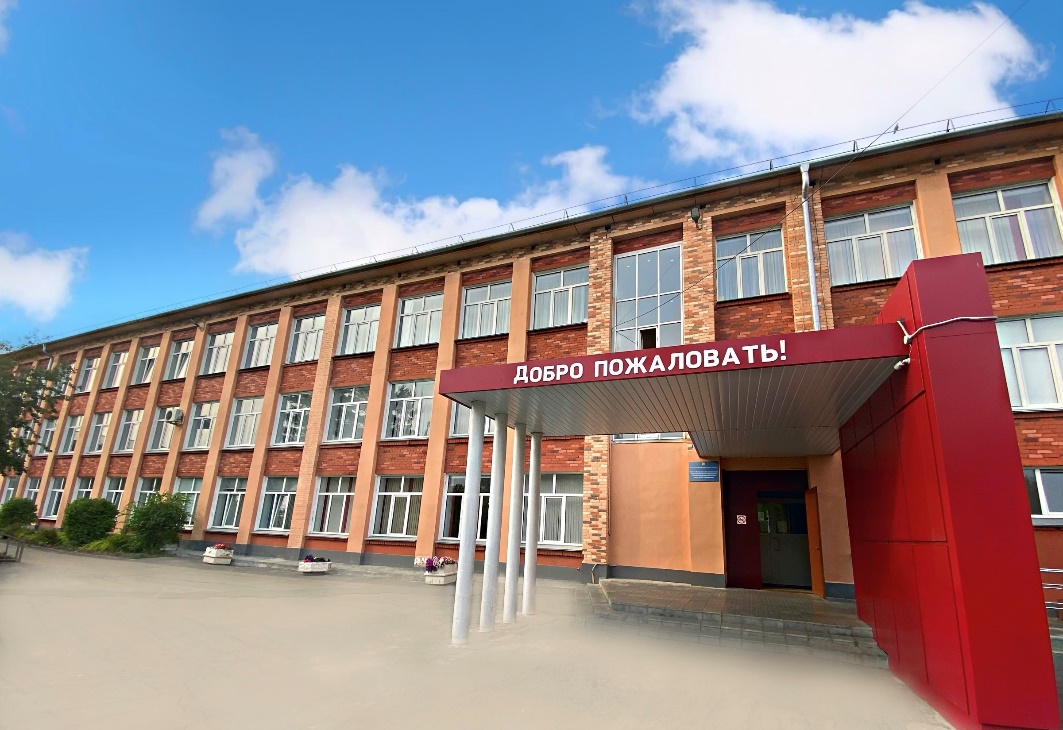 Основное здание
Филиал
Региональная инновационная площадка 
«Управленческие технологии организации и сопровождения образовательного процесса в условиях цифровой образовательной среды»
Преимущества технологии «QR-коды»
наглядность
возможность дополнения визуальной и аудиальной информацией
индивидуализация
свобода в выборе информации
дифференциация
Задача QR- кодов
хранение большого объема информации данных при небольшой площади их размещения
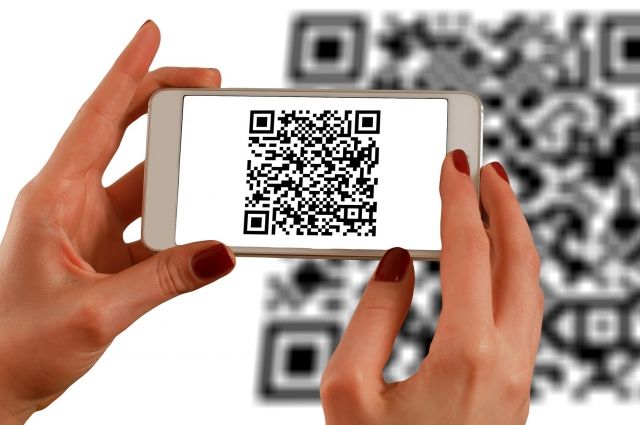 QR – Quick Response «быстрый отклик»
Онлайн сервисы для создания QR-кодов
русскоязычный сервис QR-coder
сервис QR-code Generator
сервис Qrstuff
https://vkqr.ru/
Free QR Creator
Инструкции по созданию QR- кодов
Инструкция «Установка приложения на устройство»
Инструкция по созданию QR- кода с помощью приложения «Free QR Creator»
Инструкция по сохранению QR- код
https://mou145chel.edusite.ru/sveden/files/82c9a97502a1f9f47ea32c6304de3434.pdf
Размещение в QR- коды ссылок на мультимедийные источники
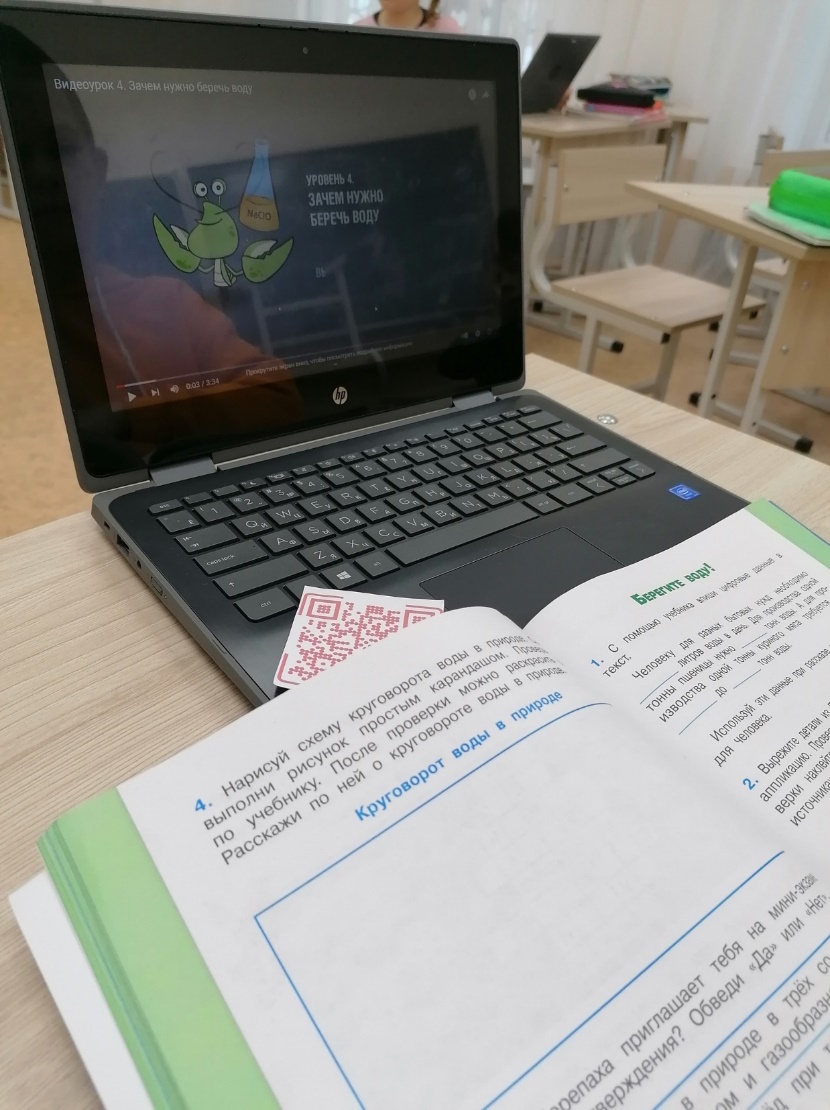 Урок: окружающий мир
Класс: 3
УМК: «Школа России» 
Тема урока: «Превращение и круговорот. Берегите воду!»
Организация проектной деятельности с помощью QR- кодов
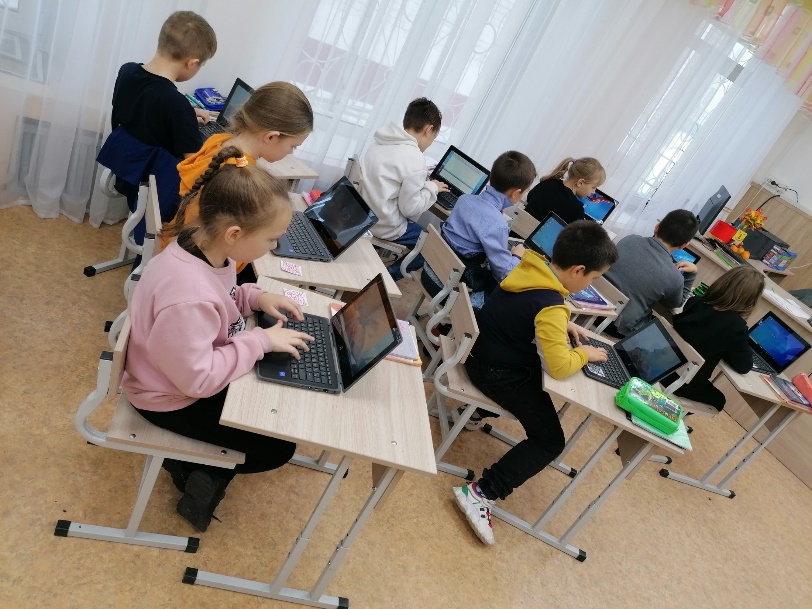 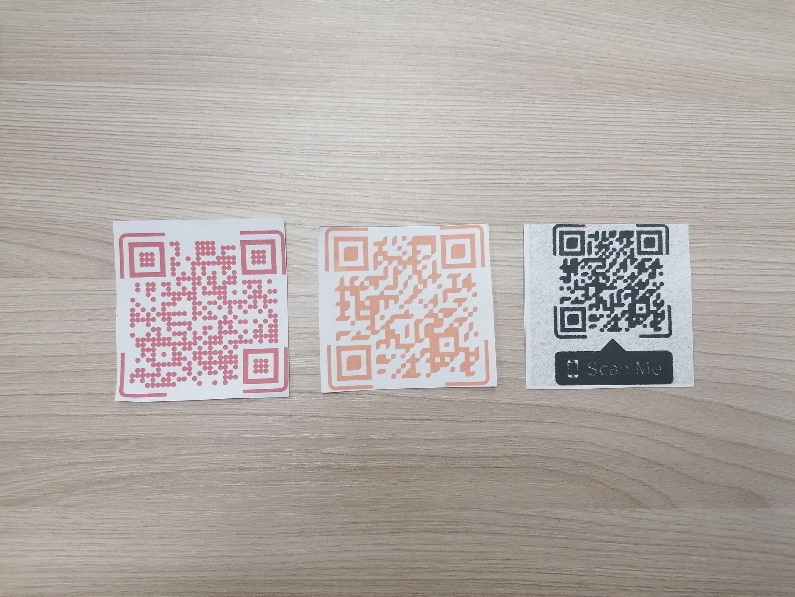 Кодирование информации для групповой или индивидуальной работы
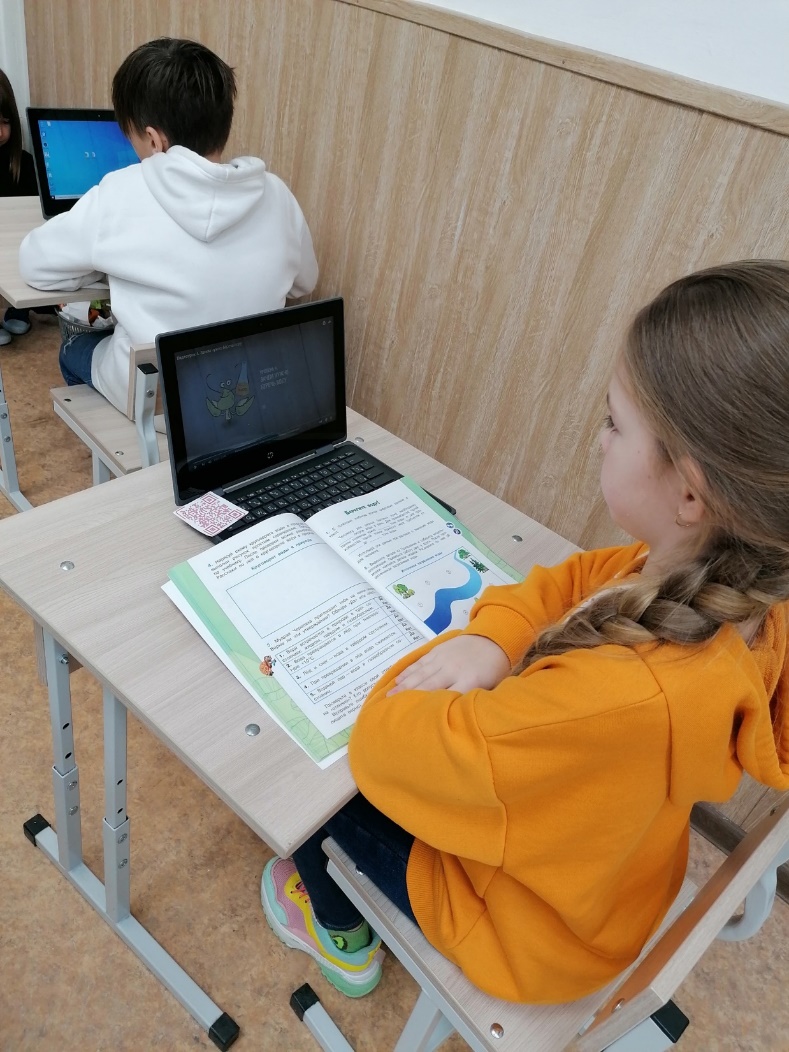 Организация опроса обучающихся
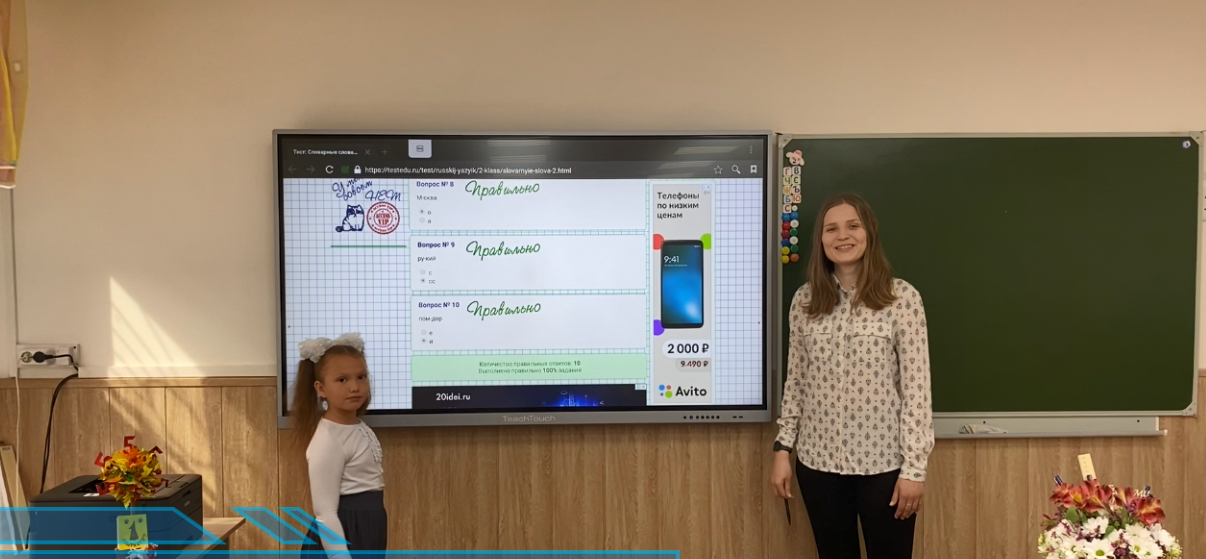 Использование контрольно-тестового материала
различные варианты заданий, представленных в форме QR-кодов
Проведение контрольной или тестовой работы
Учебный предмет:
русский язык
Класс: 3
Тема: «Части речи»
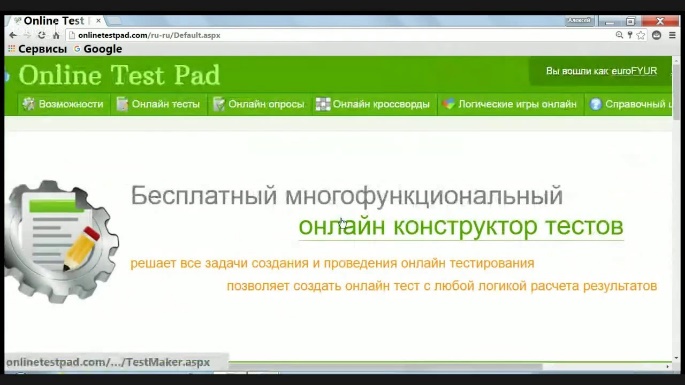 Дифференцированные домашние задания
Урок: литературное чтение
Тема: Александр Сергеевич Пушкин
Биография А.С. Пушкина
Викторина по произведению 
«Зимнее утро»
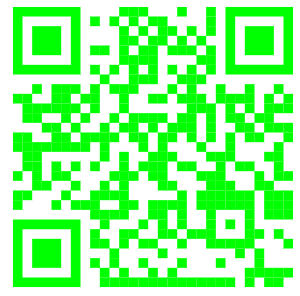 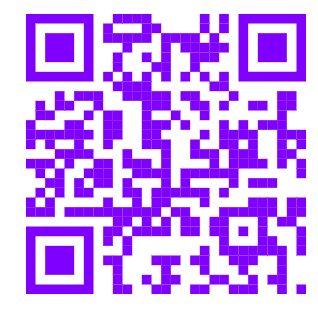 Выполнение или составление заданий творческого характера
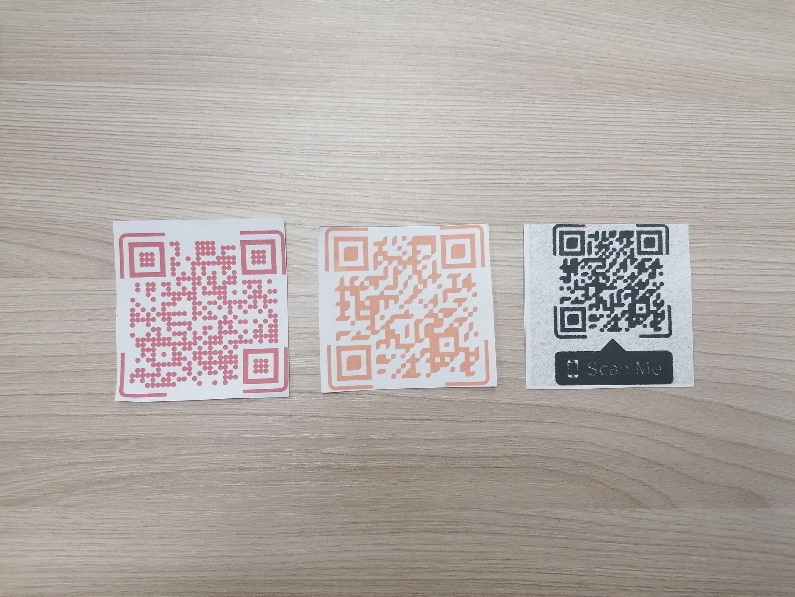 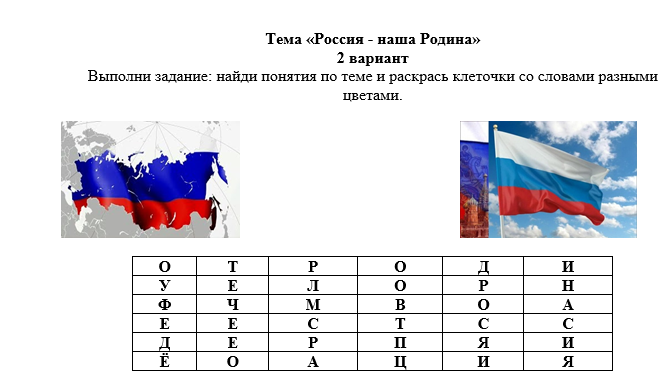 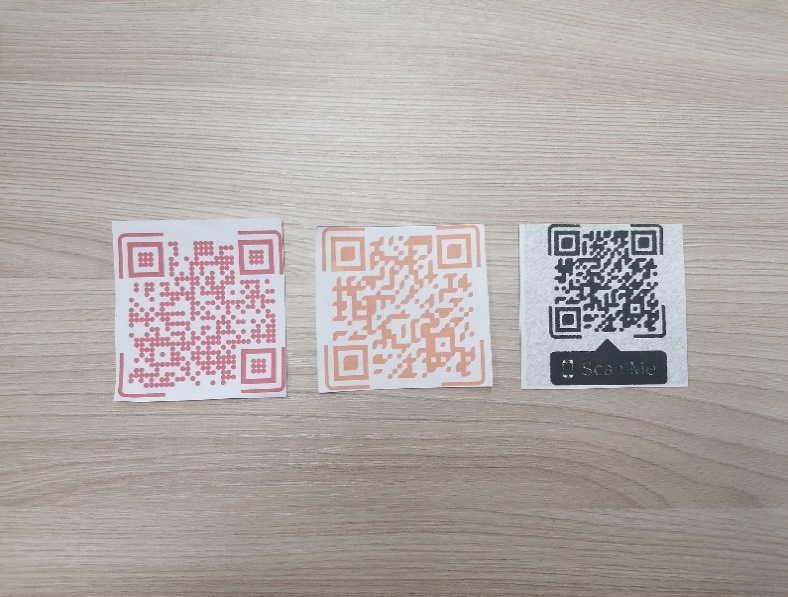 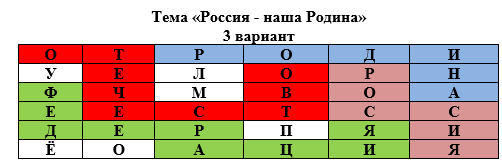 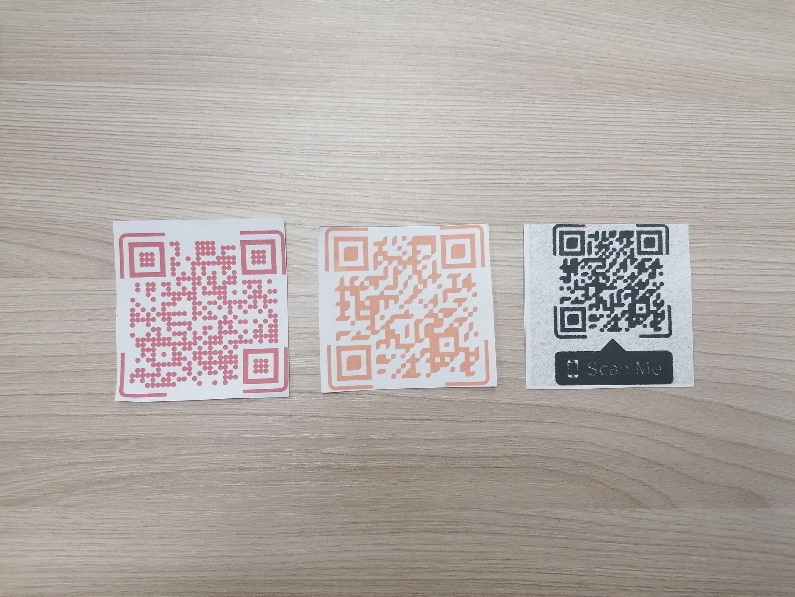 Воспитательная работа
эстафеты
викторины
конкурсы
квесты
экскурсии
Курс внеурочной деятельности «Уроки нравственности»
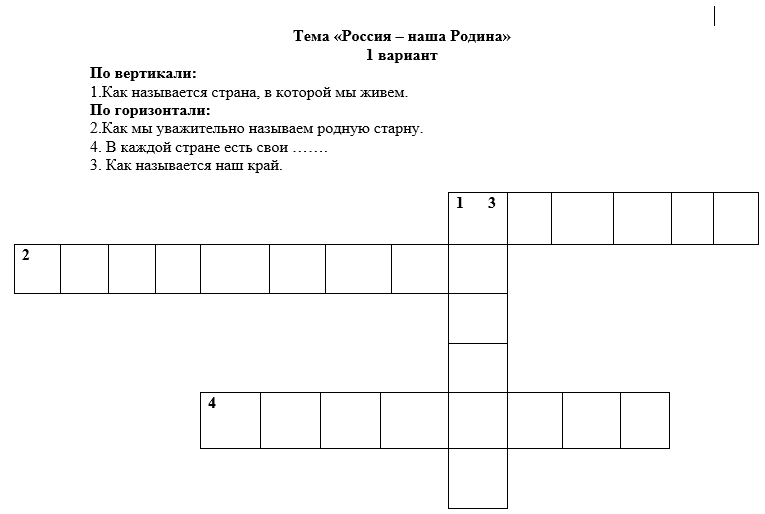 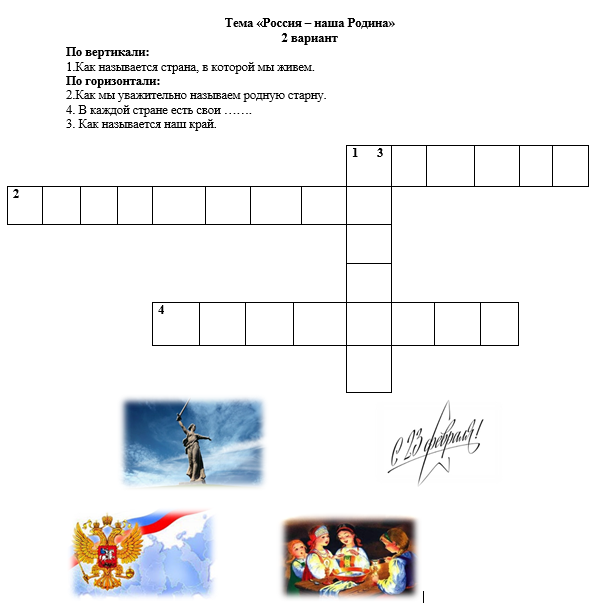 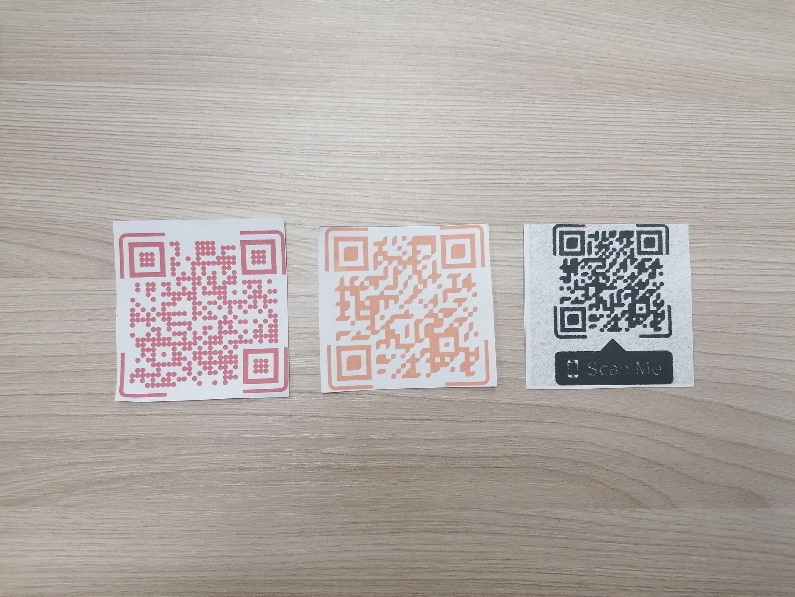 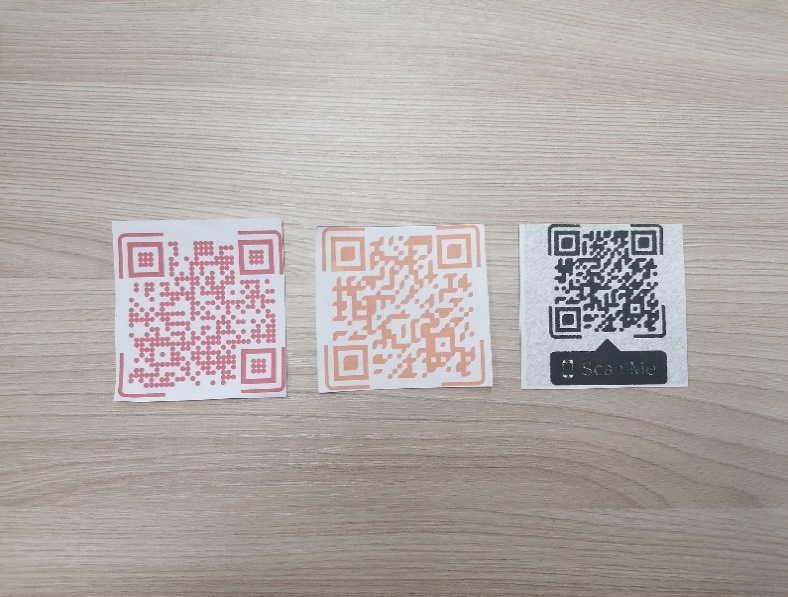 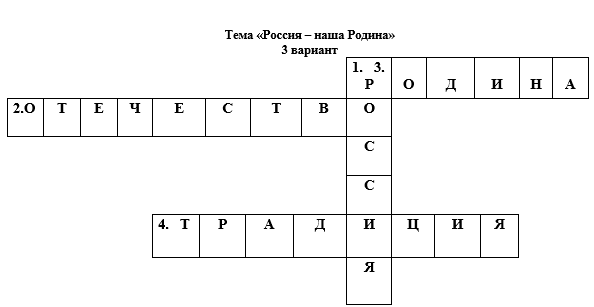 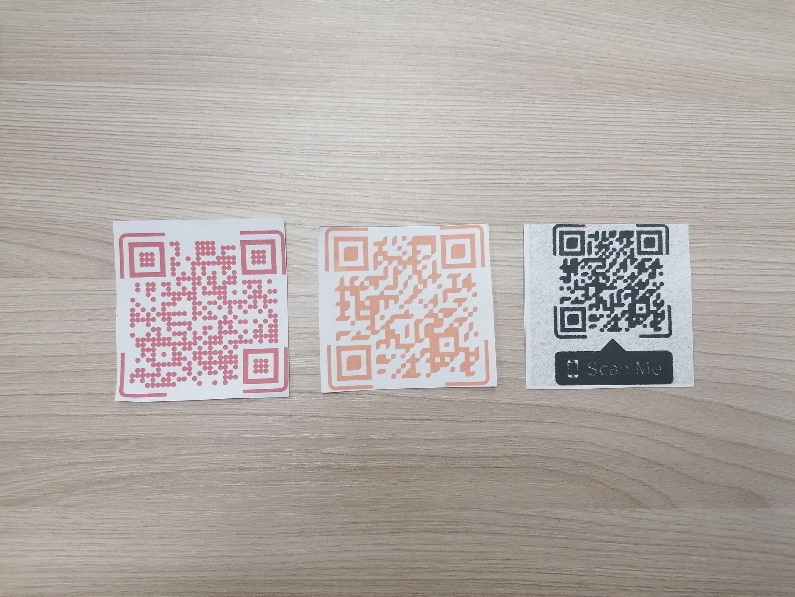 Продолжительность использования ЭСО
Работа с родителями
Опрос родителей по использованию АИС «Сетевой город»
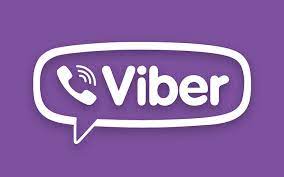 Работа с родителями
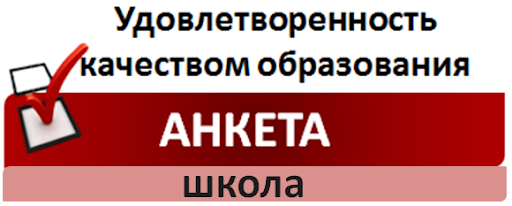 Сайт: mou145chel.edusite.ru
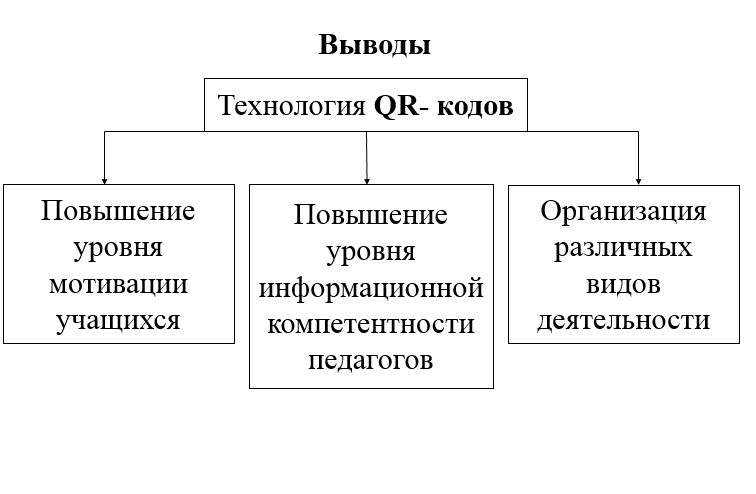 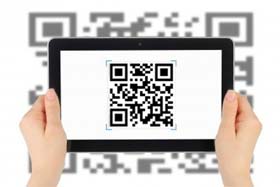 Использование технологии «QR- коды» в работе учителя начальных классов
Марцениус Елена Константиновна 
учитель начальных классов
МАОУ «СОШ №145 г. Челябинска»